Figure S1
PA
EP
Meningioma
MB
PNET
PCNSL
AT/RT
GBM
NB
A
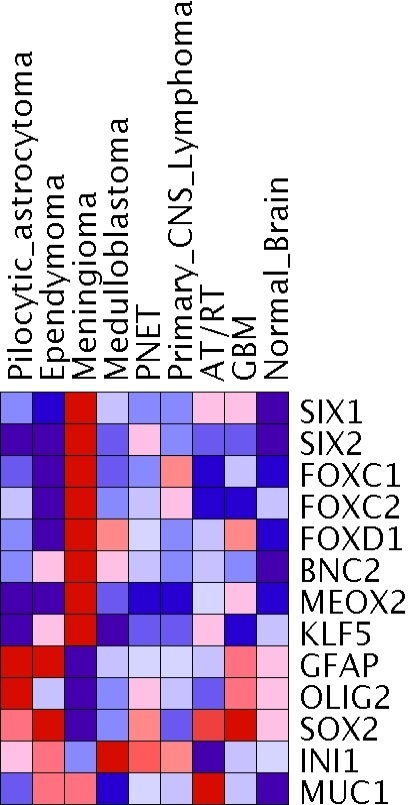 B
EP
Meningioma
SFT
SIX1
SIX2
FOXC1
FOXC2
BNC2
MEOX2
KLF5
GFAP
OLIG2
SOX2
INI1
STAT6
CD34
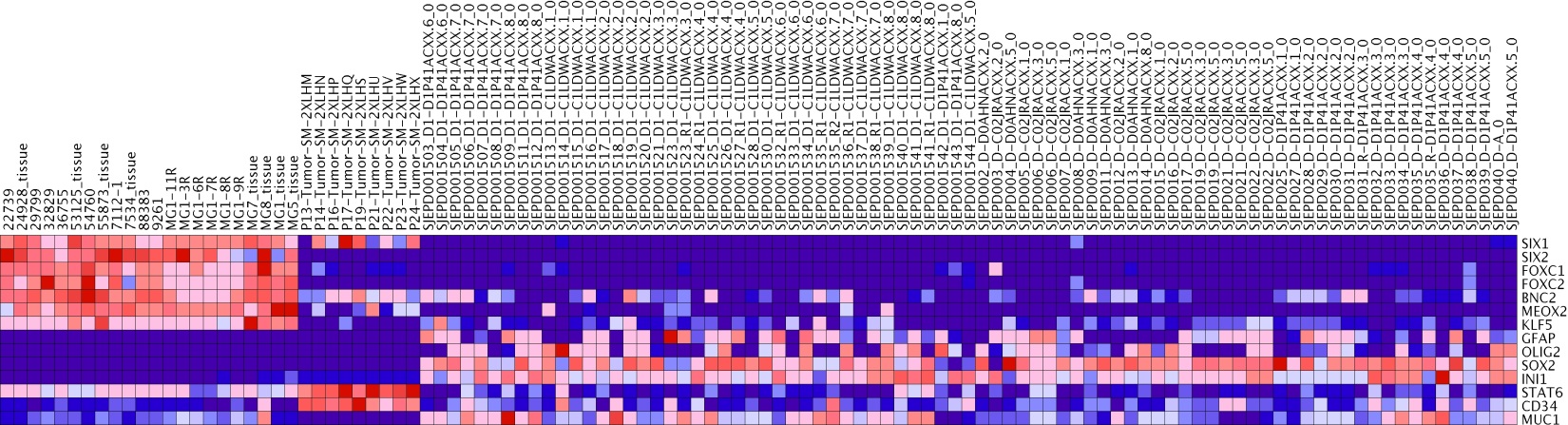 Figure S2
H&E
SIX1
FOXC1
MEOX2
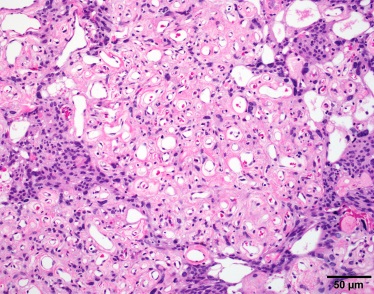 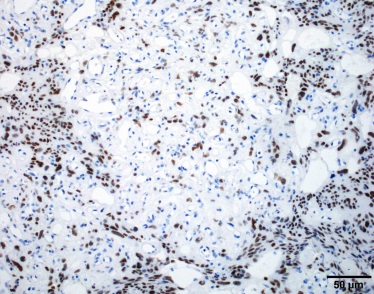 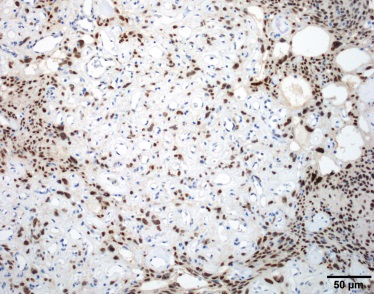 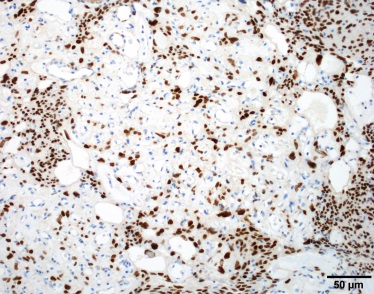 Angiomatous
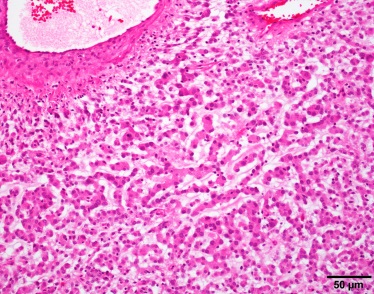 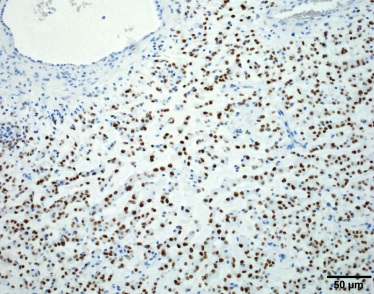 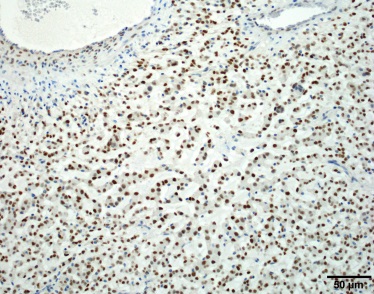 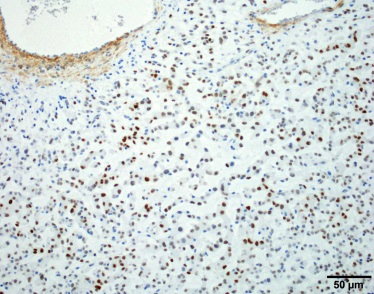 Chordoid
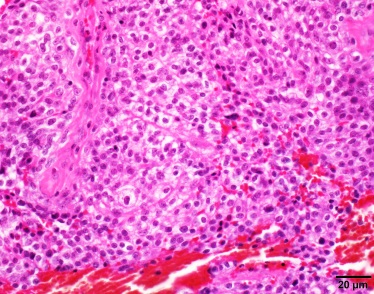 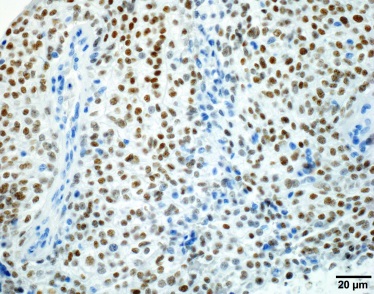 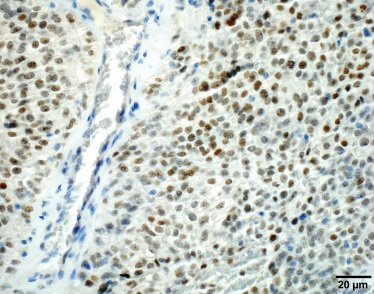 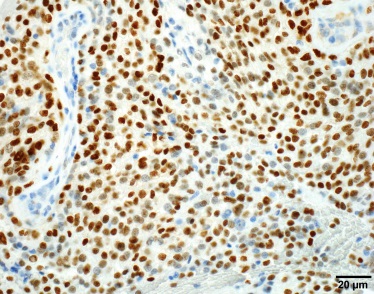 Clear Cell
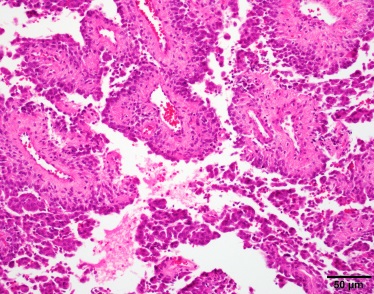 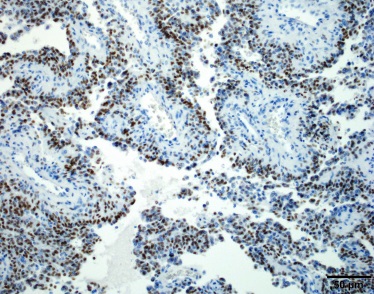 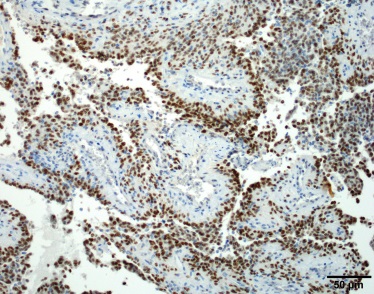 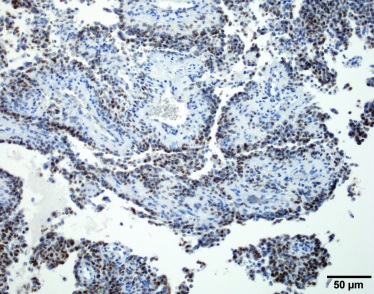 Papillary
Figure S3
A
Six1
Foxc1
Meox2
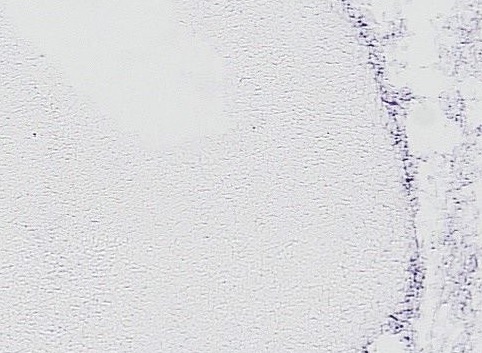 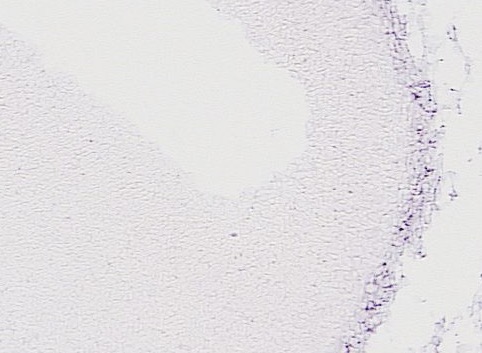 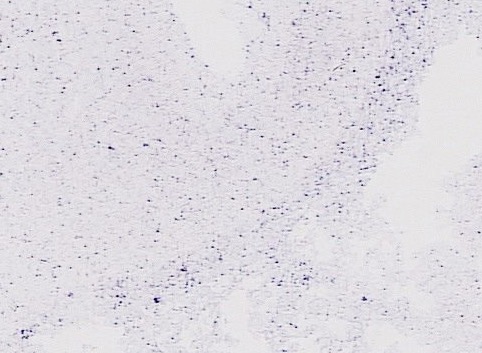 IHC
IF
DAPI
B
SIX1
SIX1
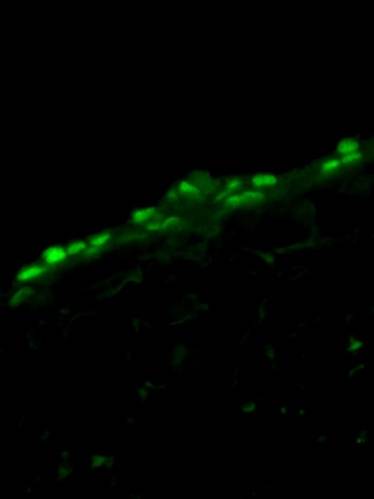 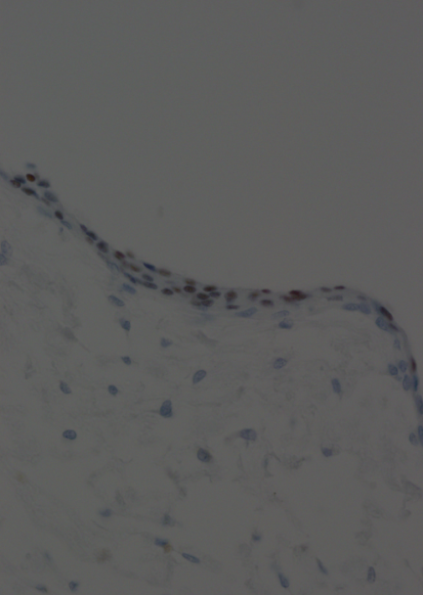 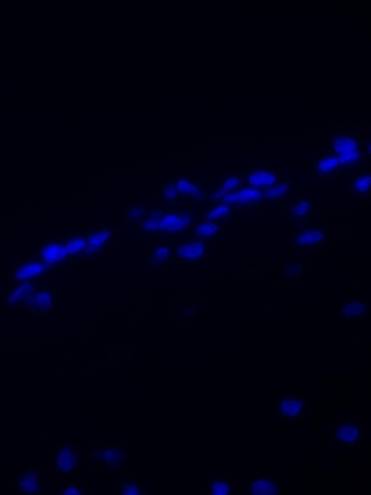 FOXC1
FOXC1
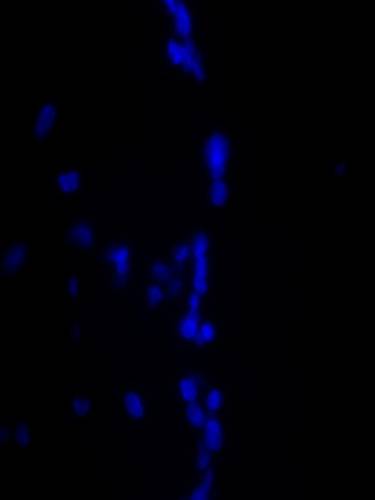 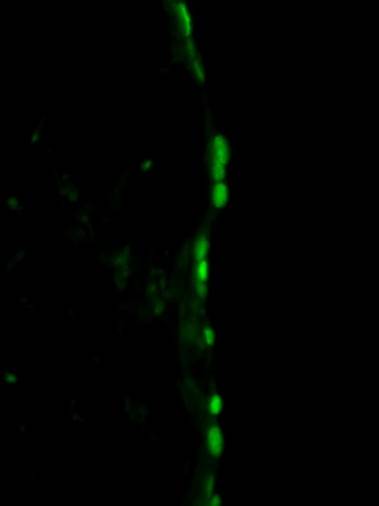 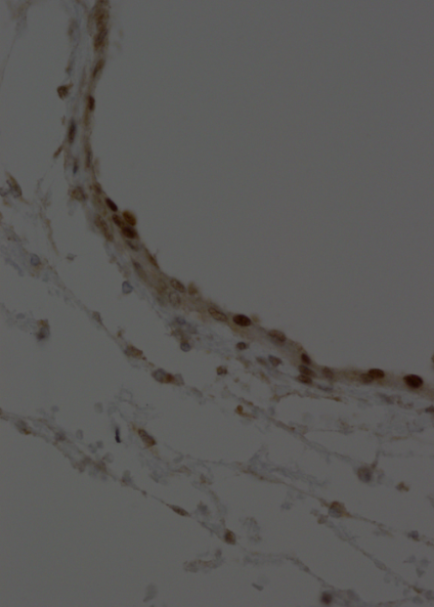 SIX1
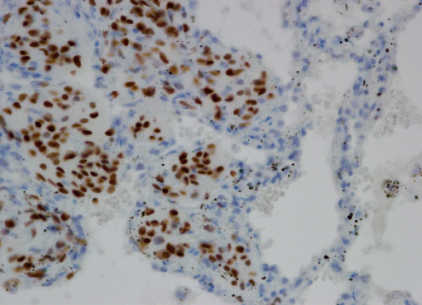 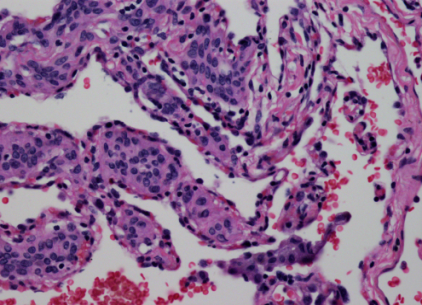 H&E
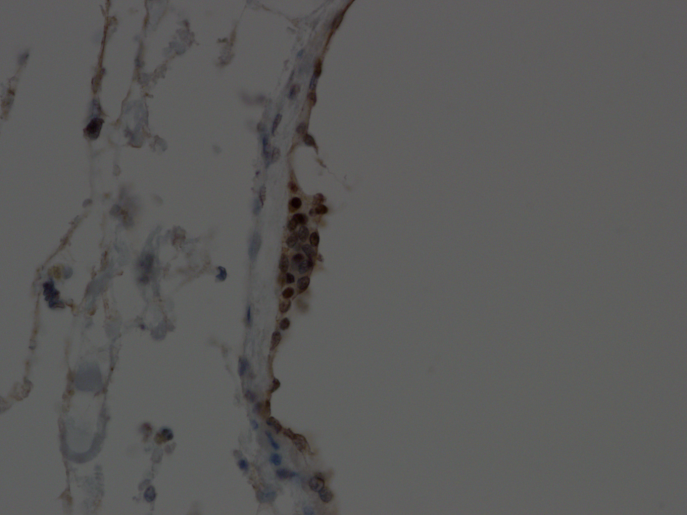 MEOX2
MEOX2
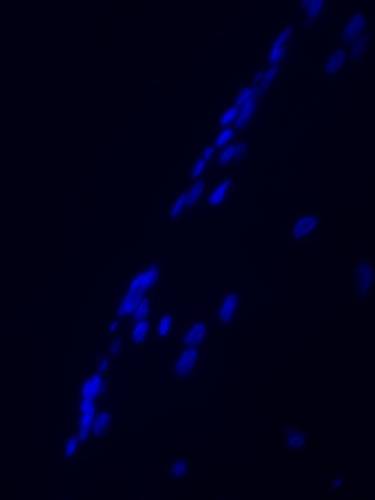 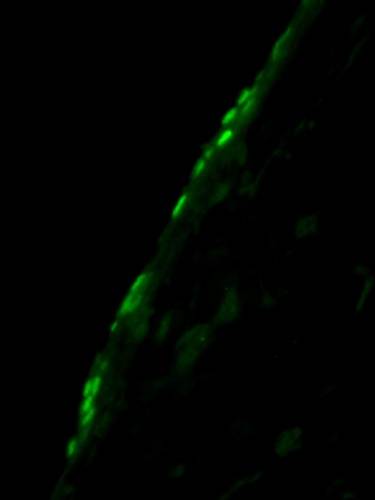 MEOX2
FOXC1
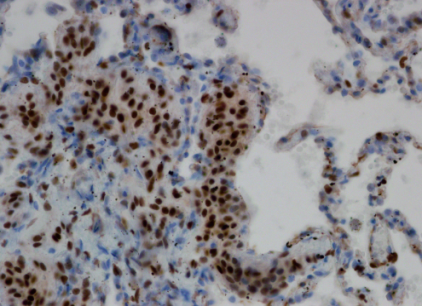 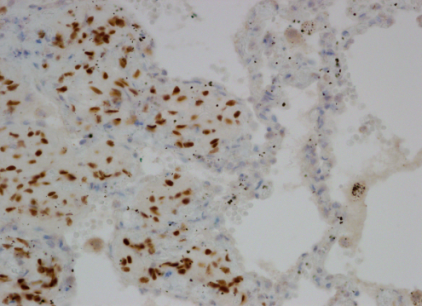 C
Figure S4
SIX2
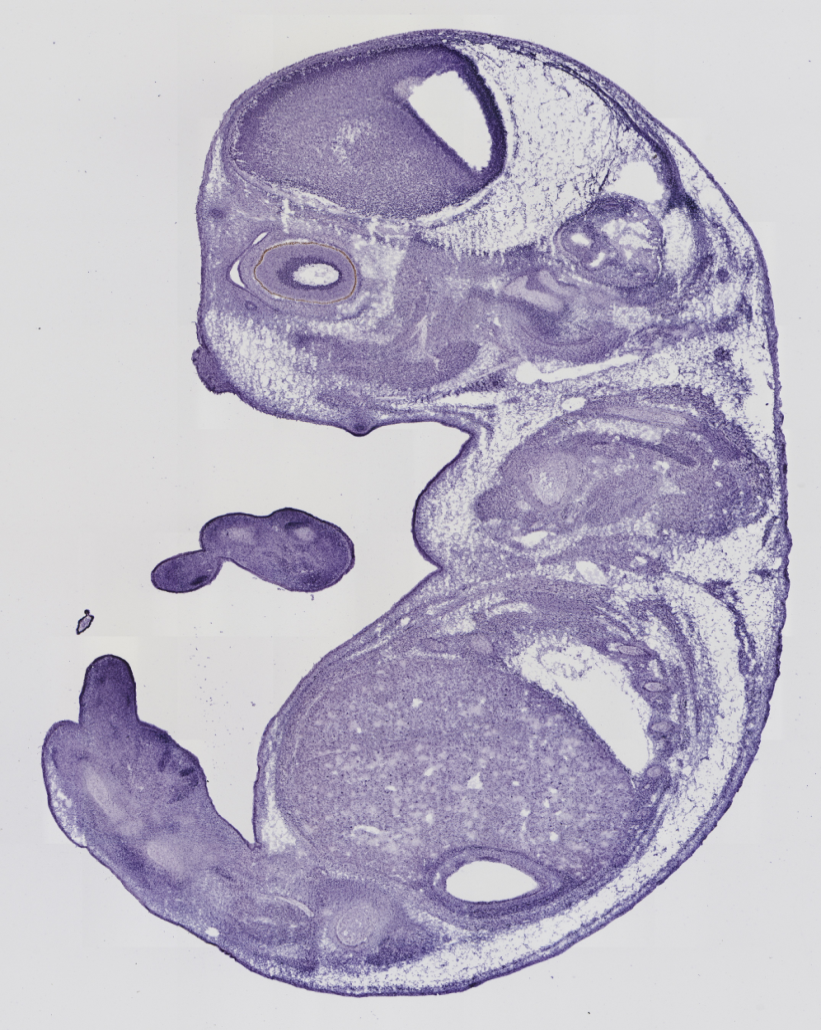 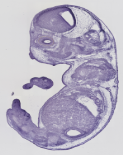 FOXC2
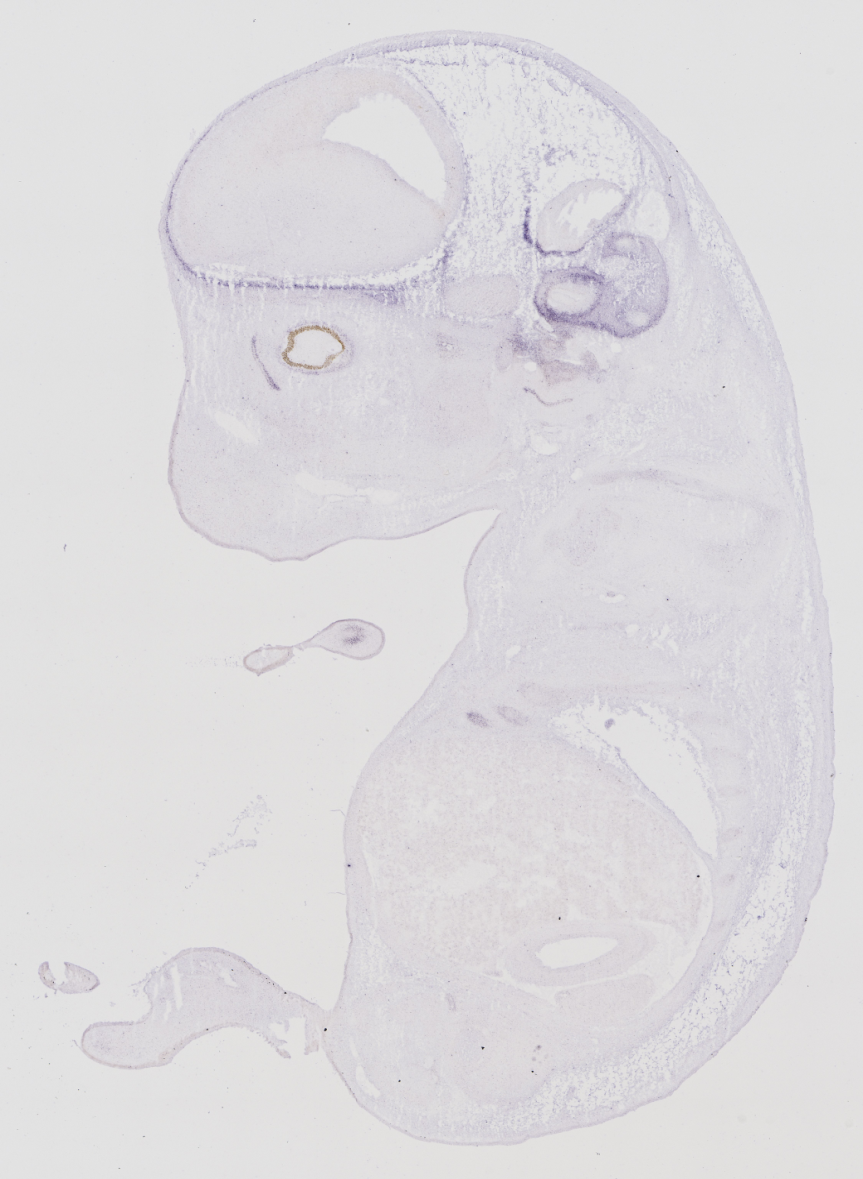 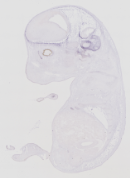 BNC2
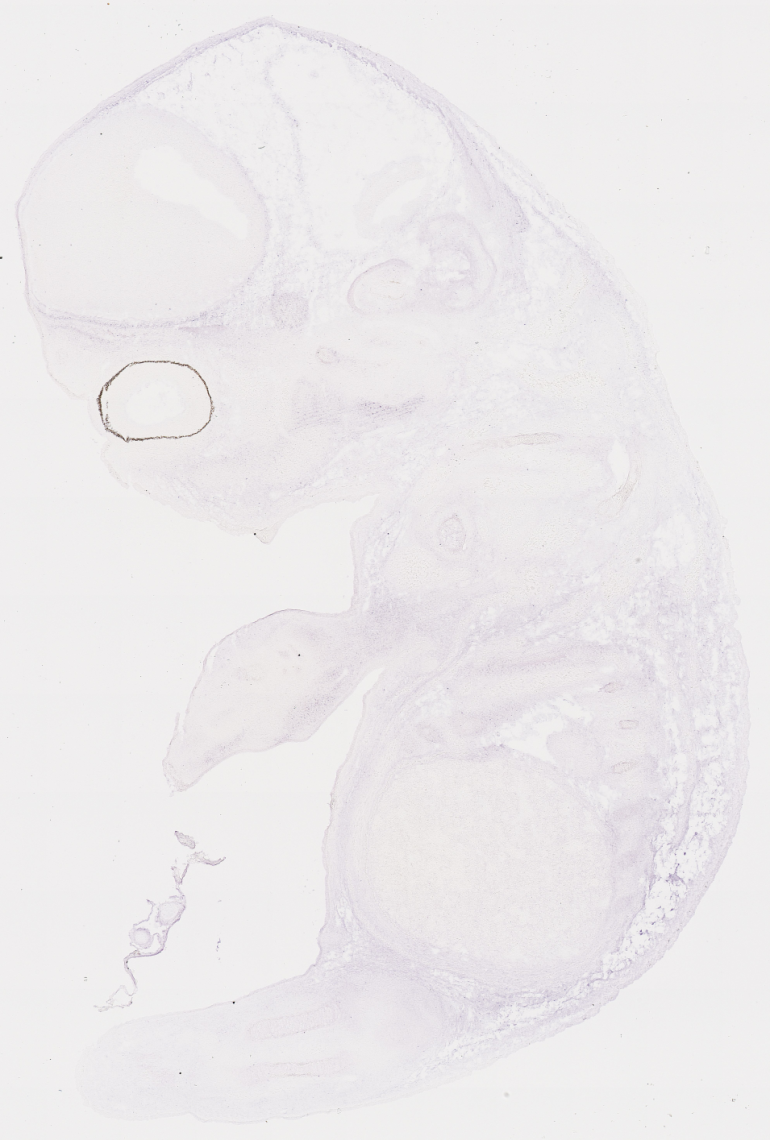 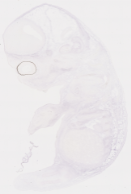 FOXD1
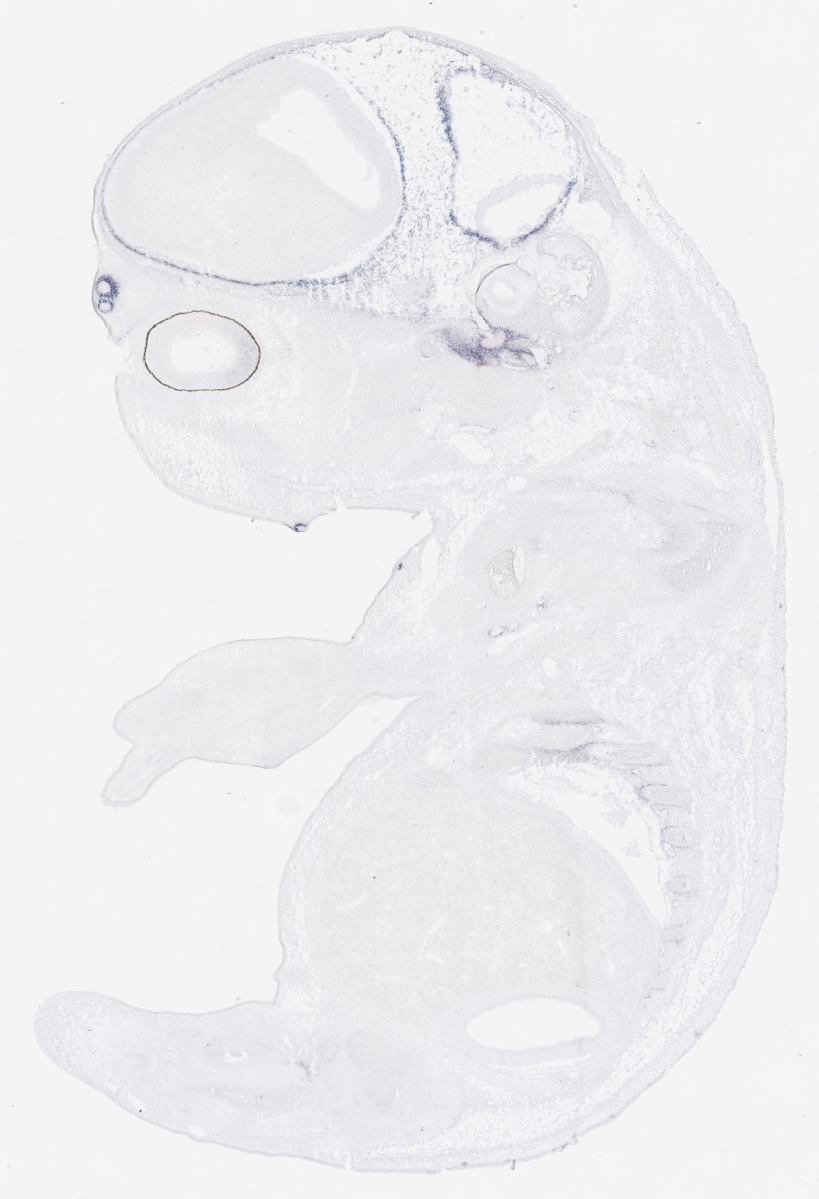 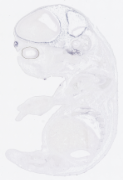 KLF5
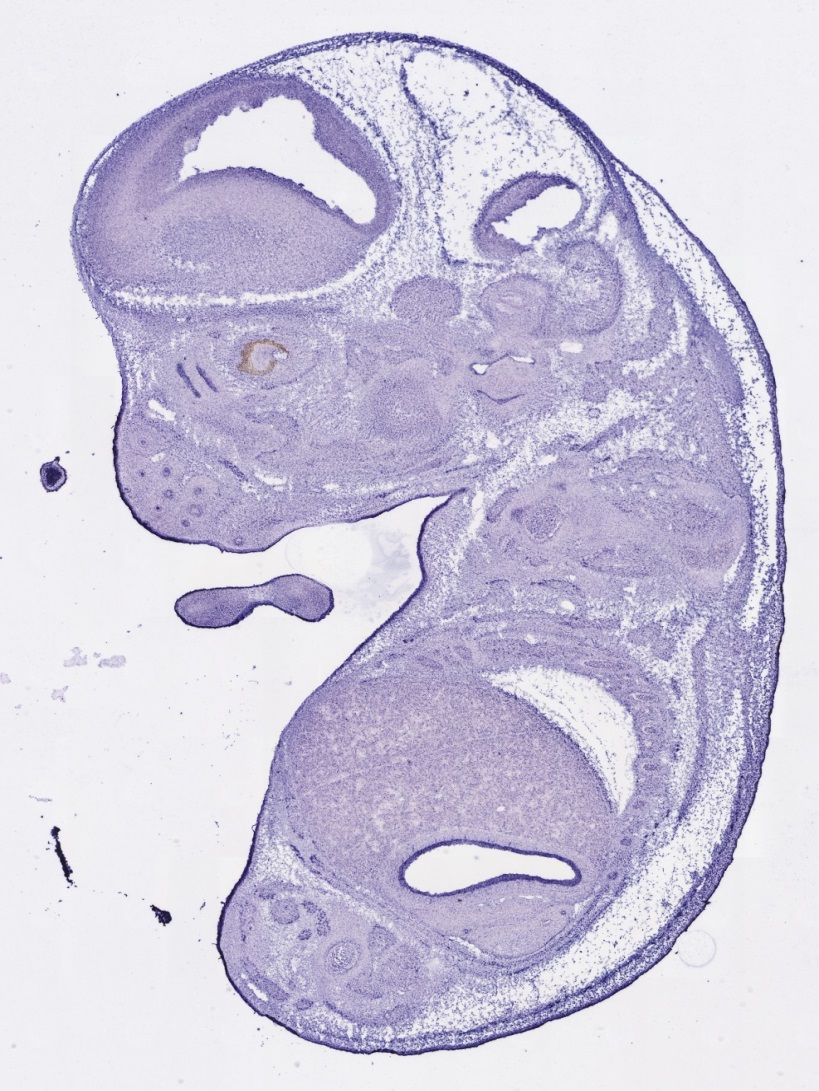 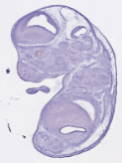 Figure S5
A
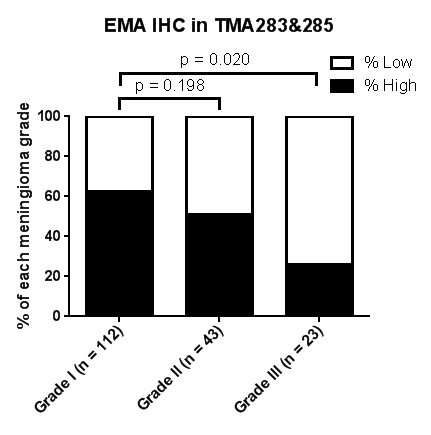 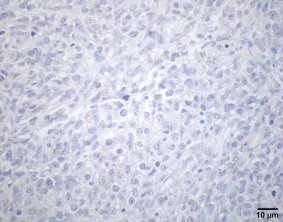 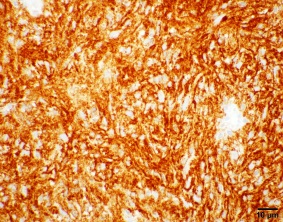 Grade III
Grade I
B
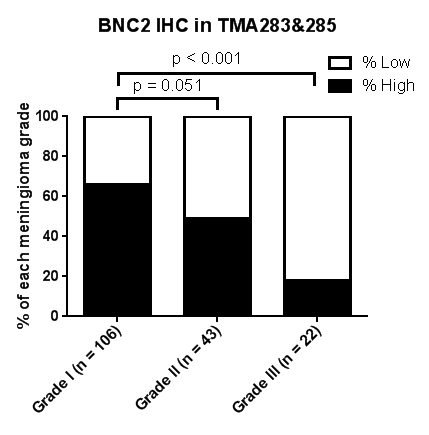 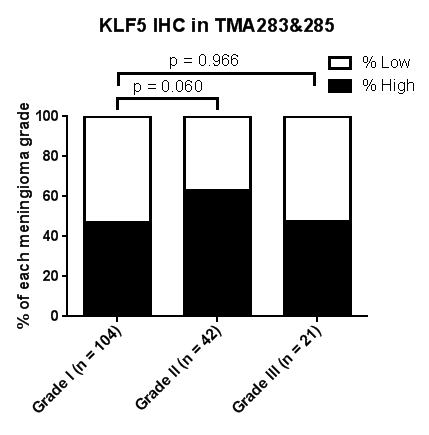 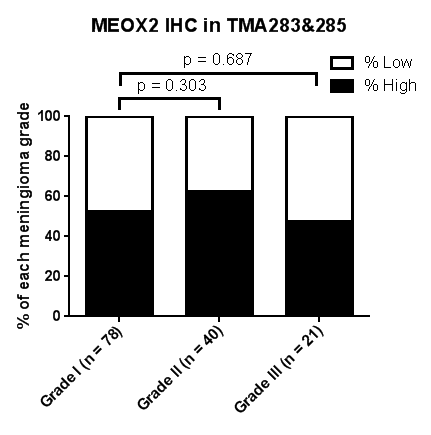 C
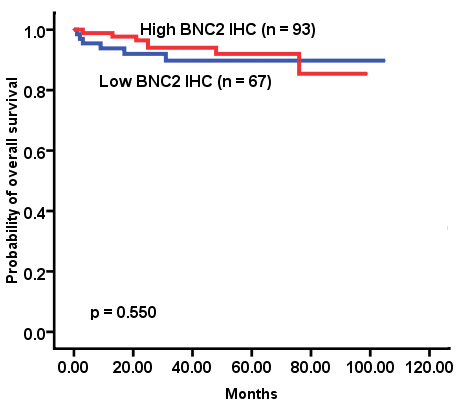 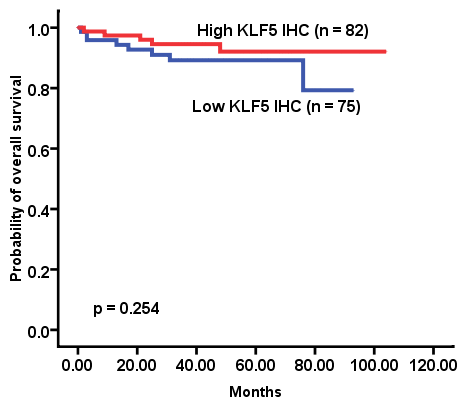 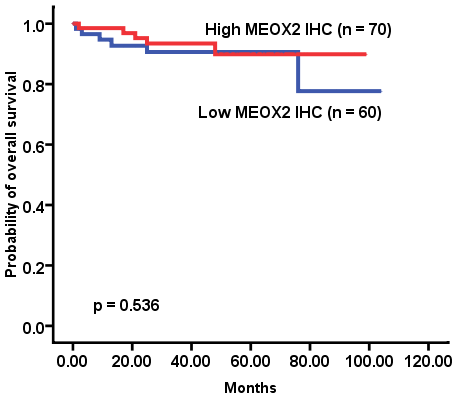 D
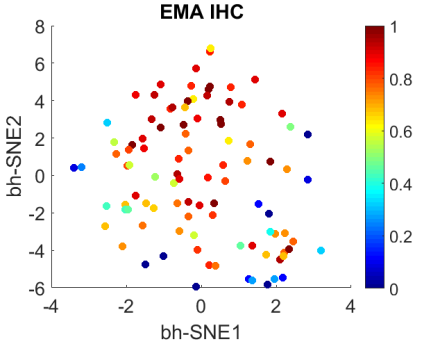 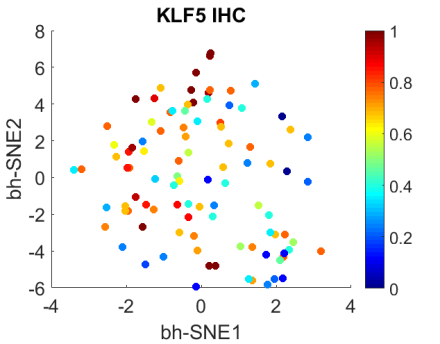 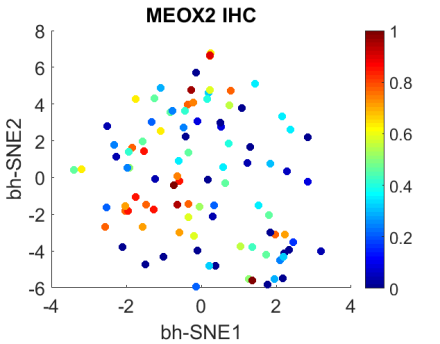 Figure S6
Grade III
Grade I
A
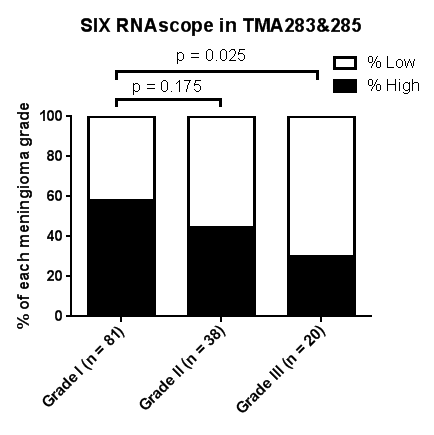 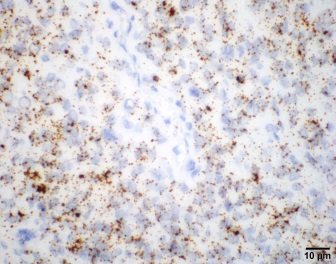 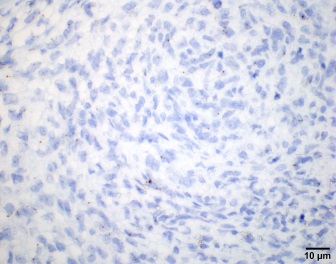 B
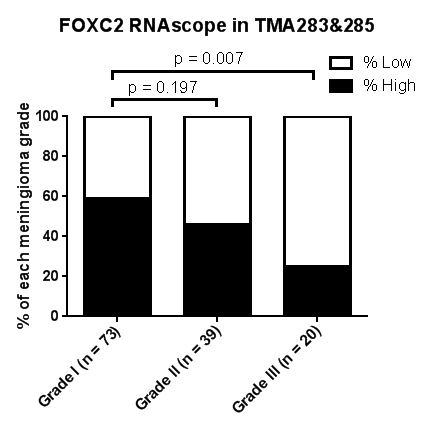 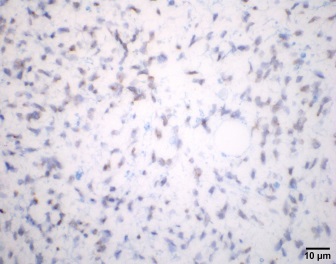 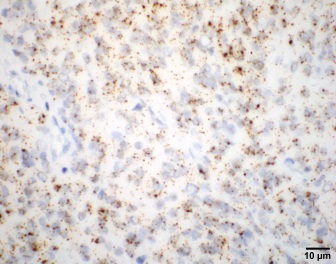 C
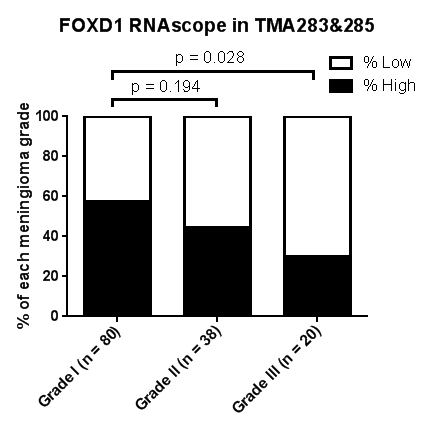 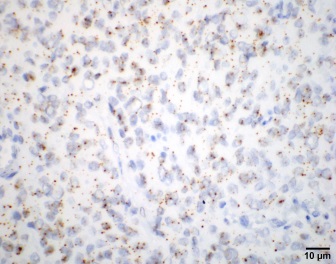 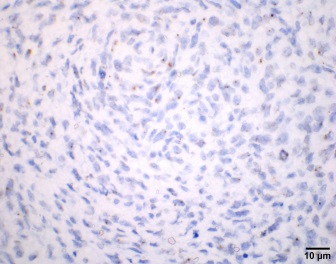 D
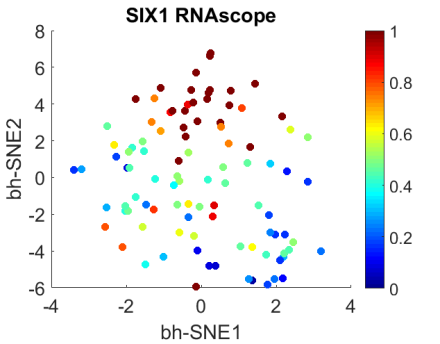 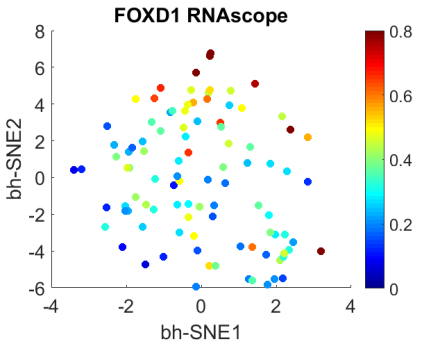 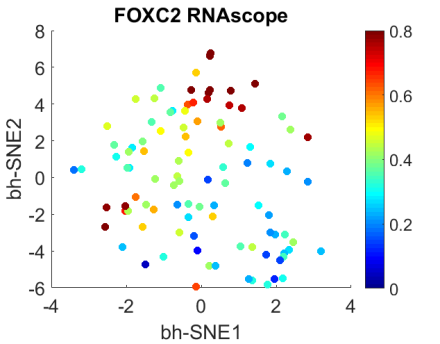 Figure S7
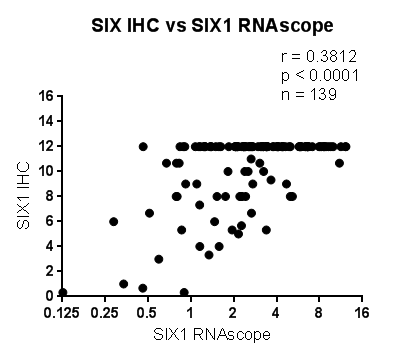 A
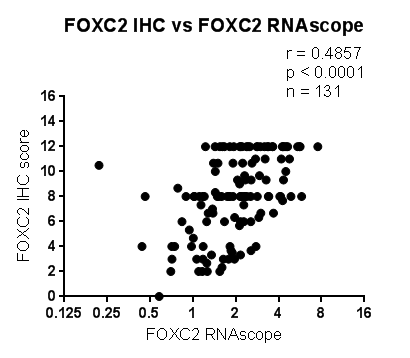 B
Figure S8
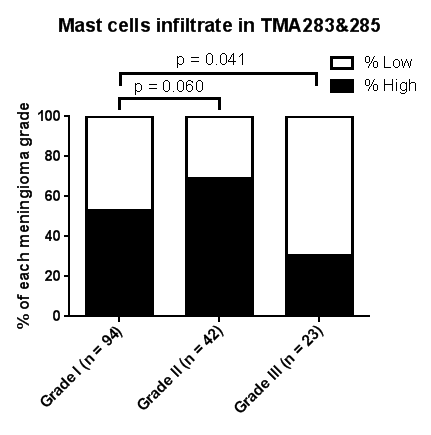 Figure S9
A
LEPR LONG (Hs00174492_m1) (exon19-20)
LEPR TOTAL (Hs00174497_m1) (exon6-7)
Probe-Hs-LEPR tv1 (exon 20)
Probe-Hs-LEPR alltv (exon10-17)
Variant 1
(NM_002303)
Variant 2
(NM_001003680)
Variant 3
(NM_001003679)
Variant 4
(NM_001198687)
Variant 5
(NM_001198688)
Variant 6
(NM_001198689)
The target region for qPCR primers and  TaqMan probe
The target region for RNAscope probe
The common exons shared by all variants
B
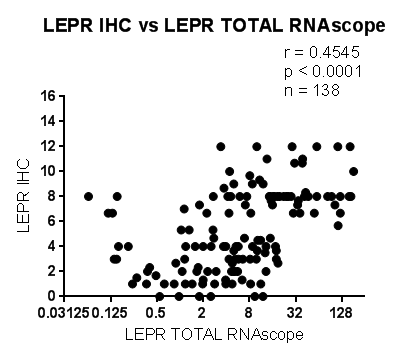 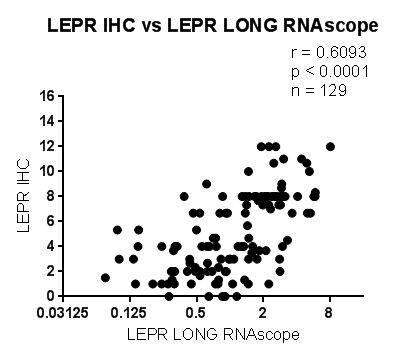 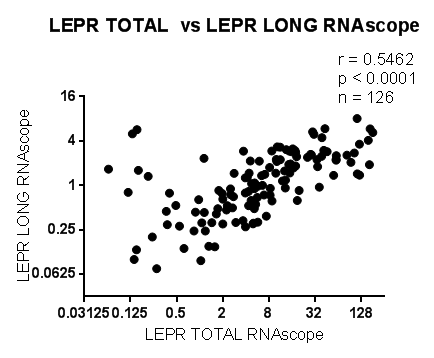 The different exons between all variants
Figure S10
A
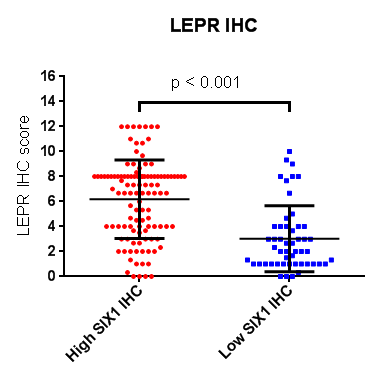 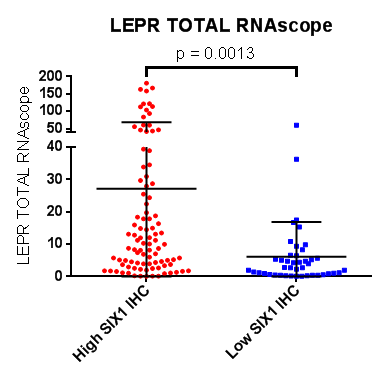 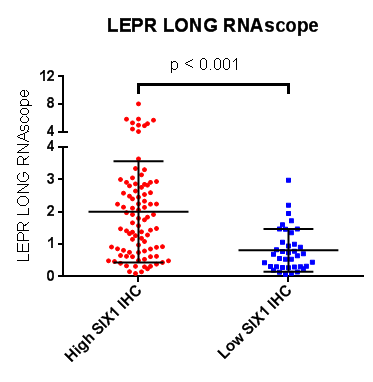 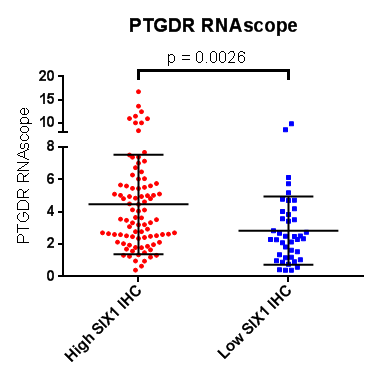 B
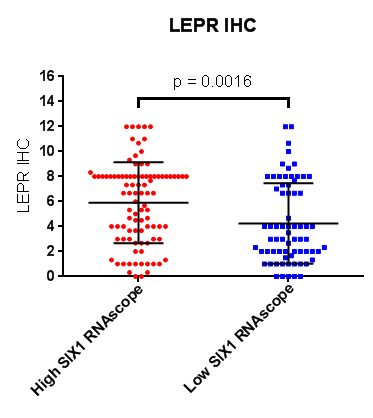 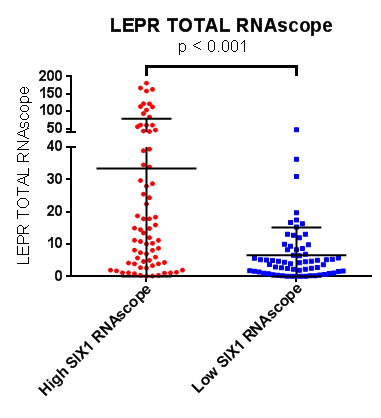 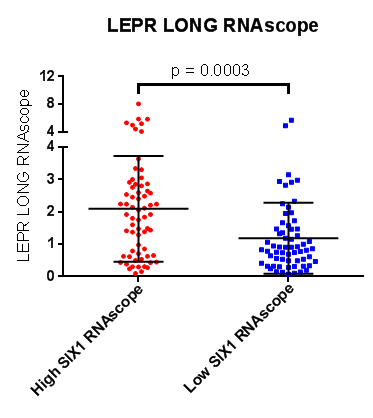 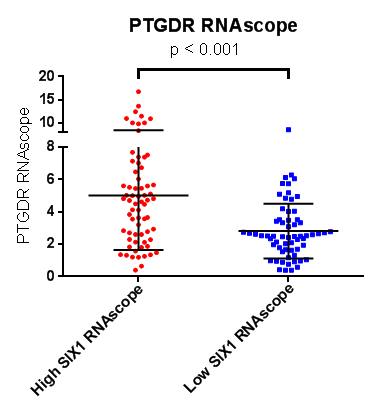 Figure S11
A
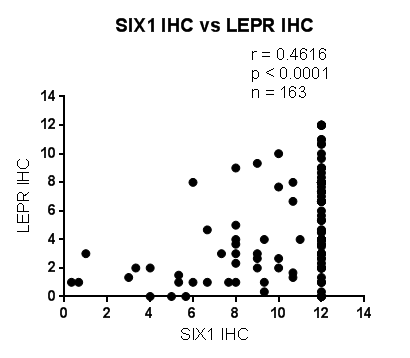 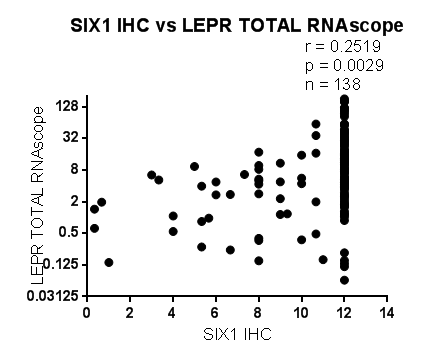 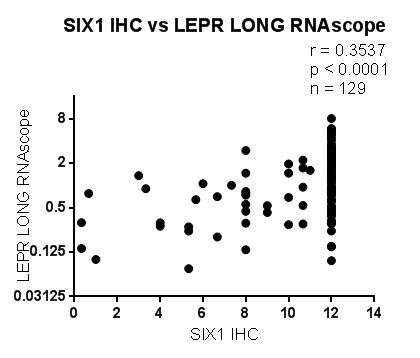 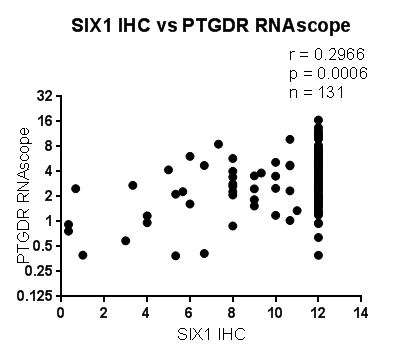 B
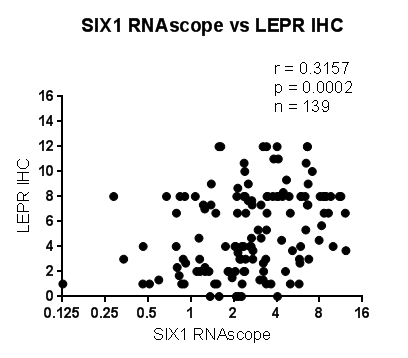 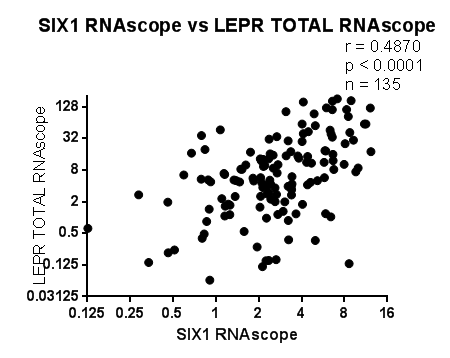 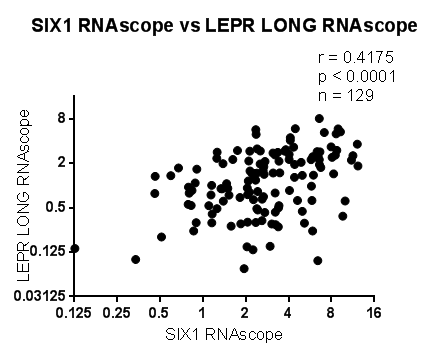 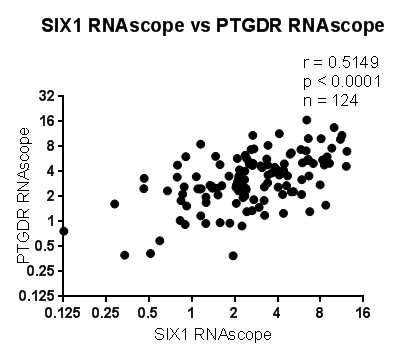 Figure S12
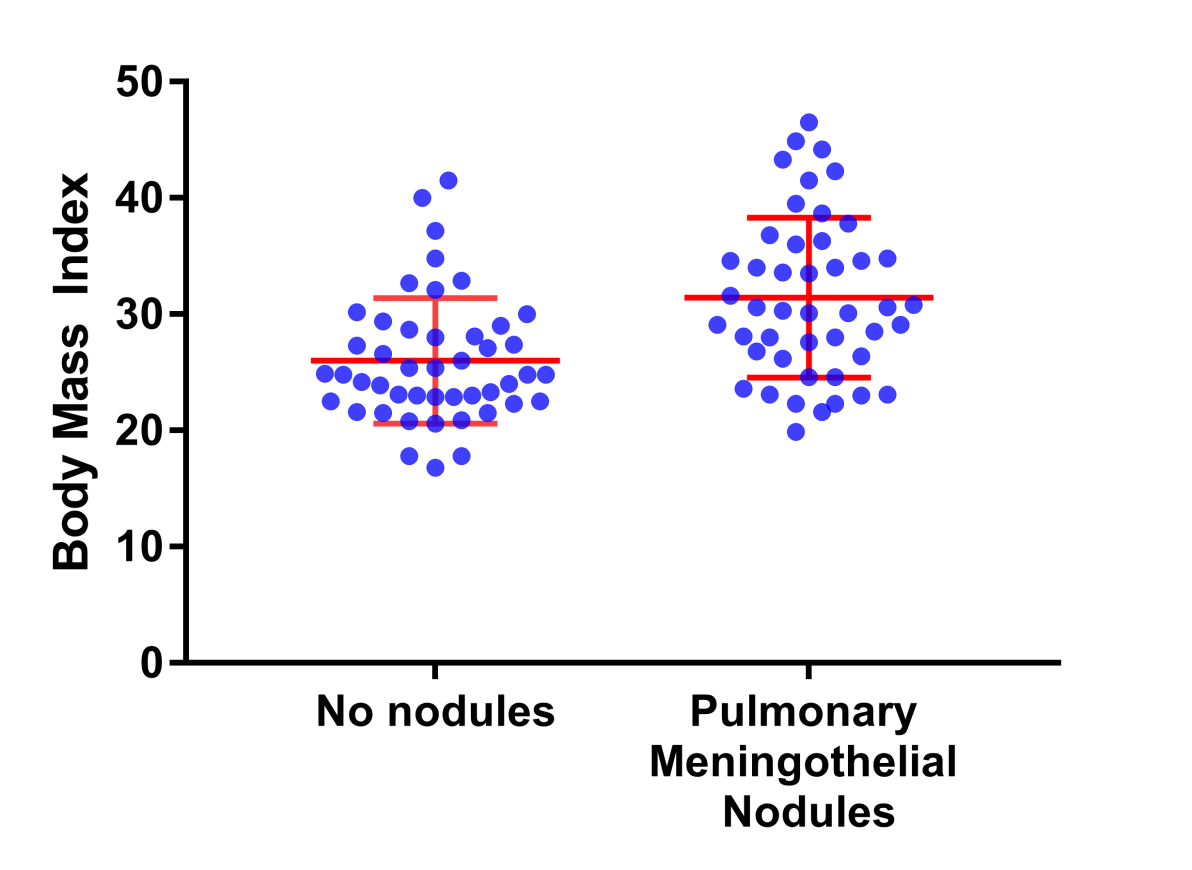 Figure S13
A
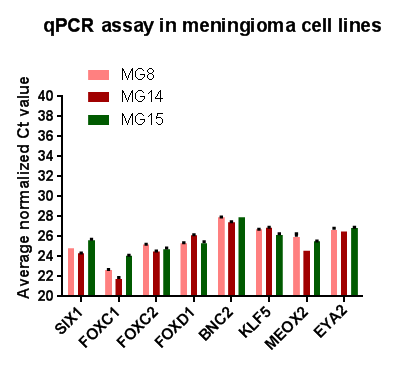 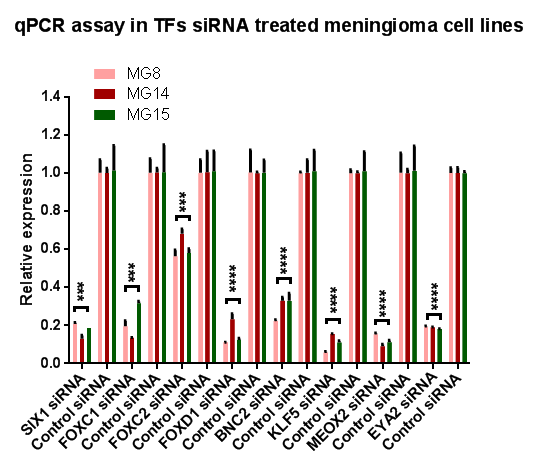 B
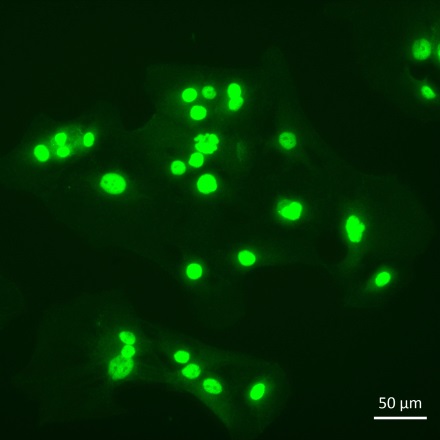 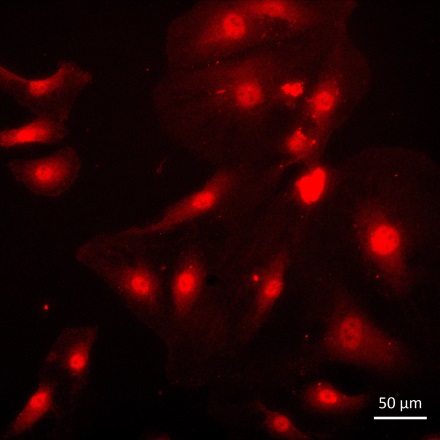 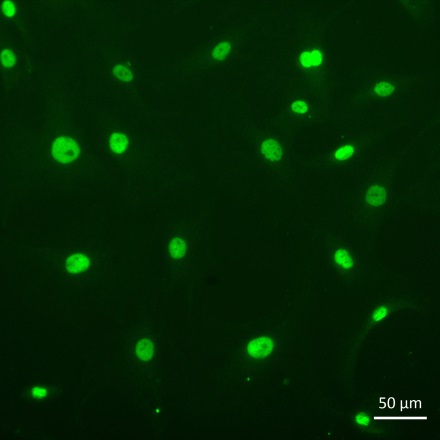 MG14
FOXC1
SIX1
FOXC2
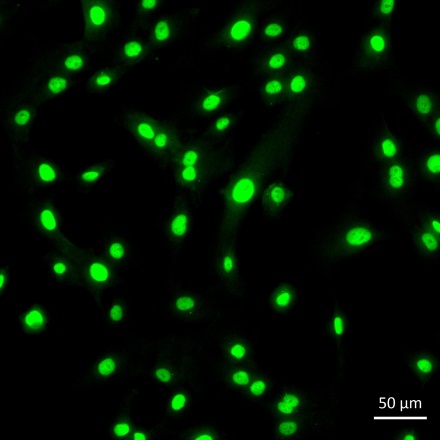 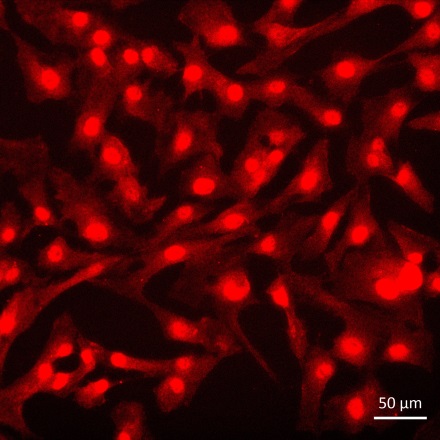 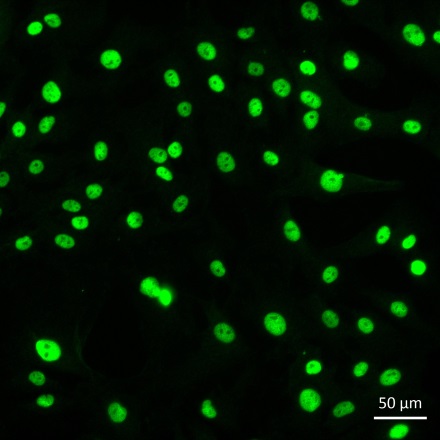 MG15
FOXC1
SIX1
FOXC2
Figure S14
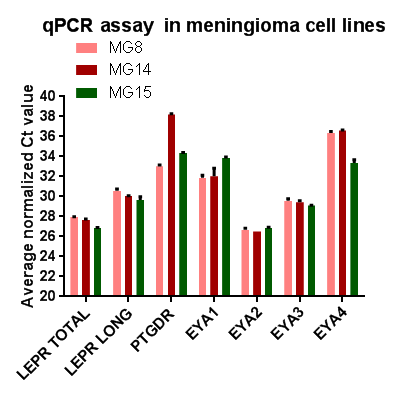 Figure S15
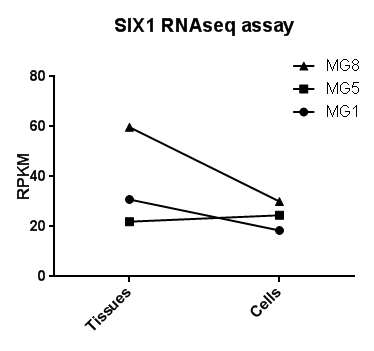 A
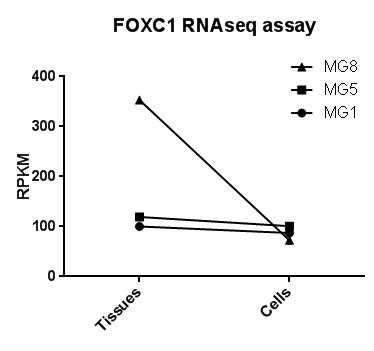 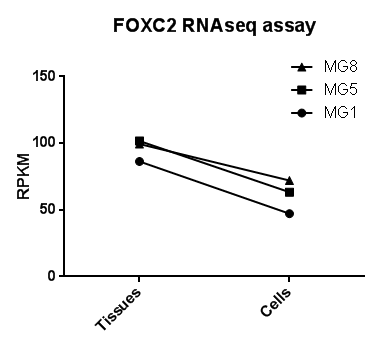 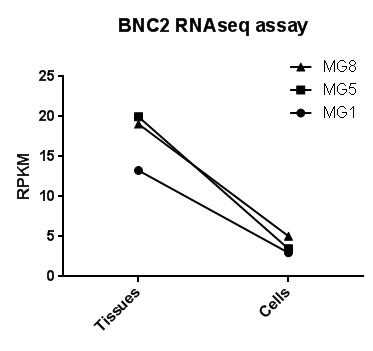 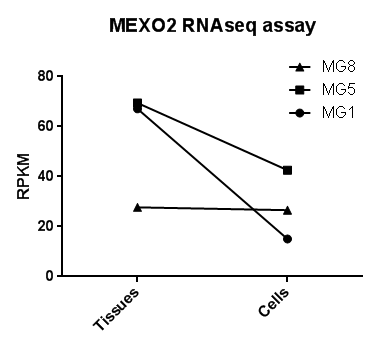 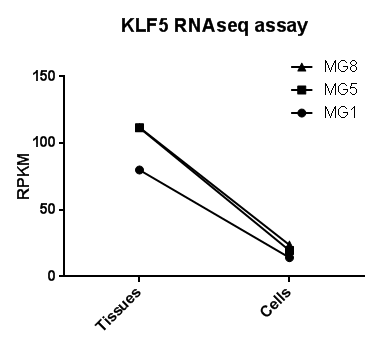 B
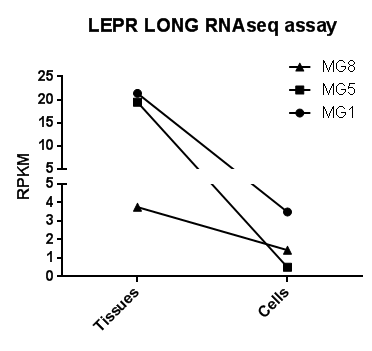 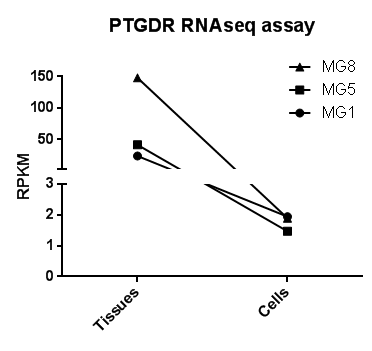 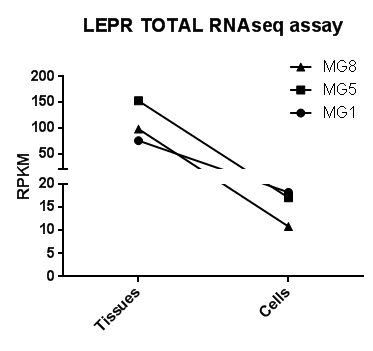 Figure S16
A
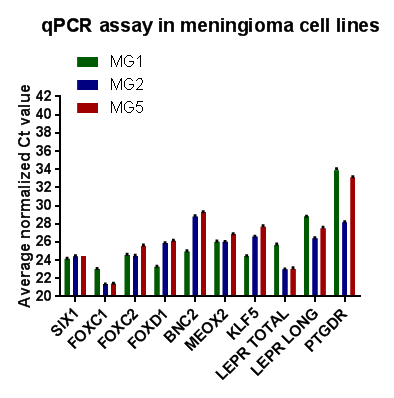 B
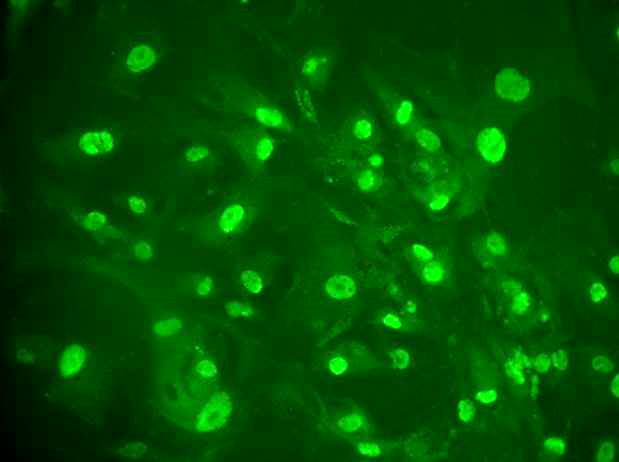 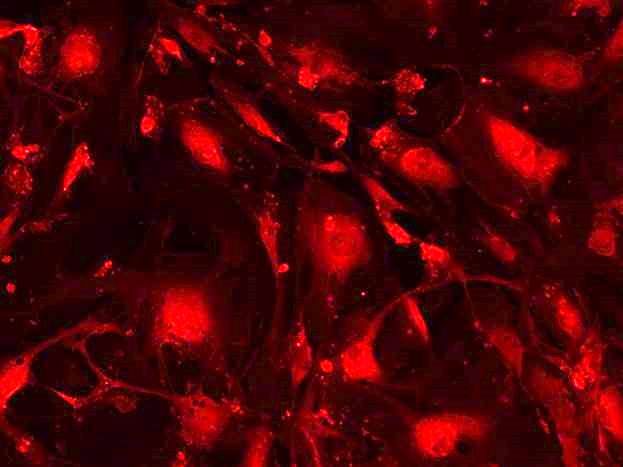 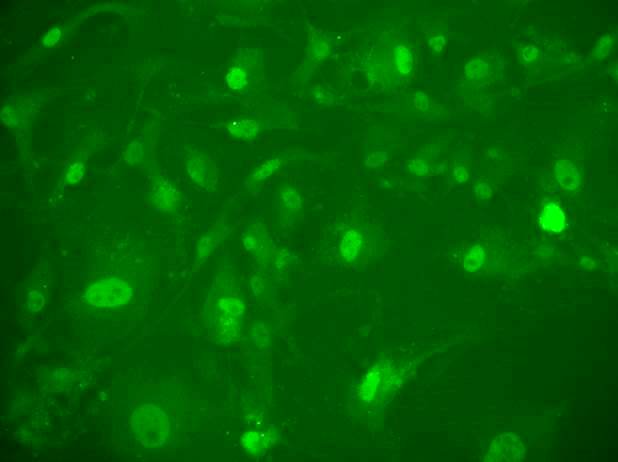 MG1
FOXC2
FOXC1
SIX1
10μm
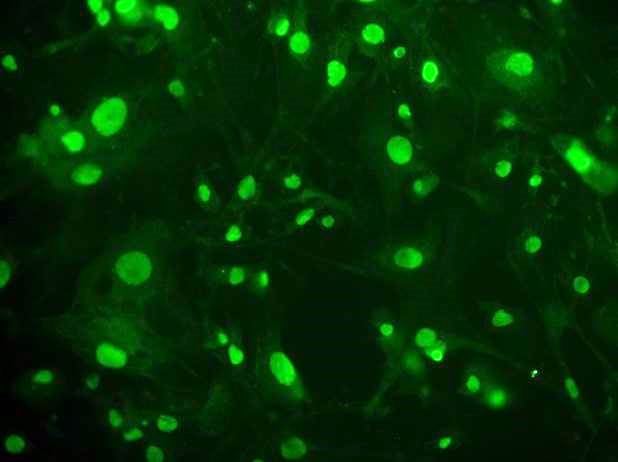 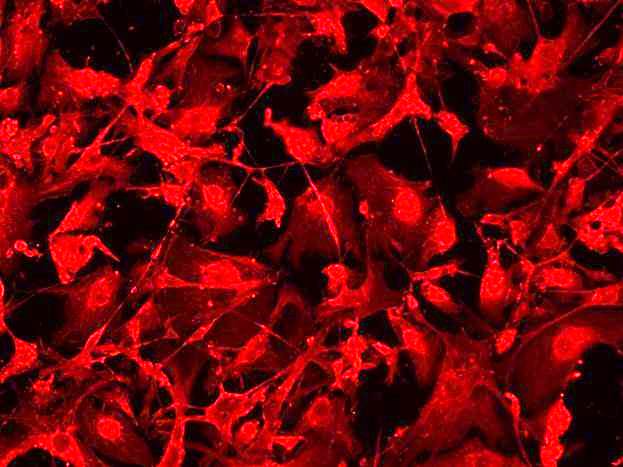 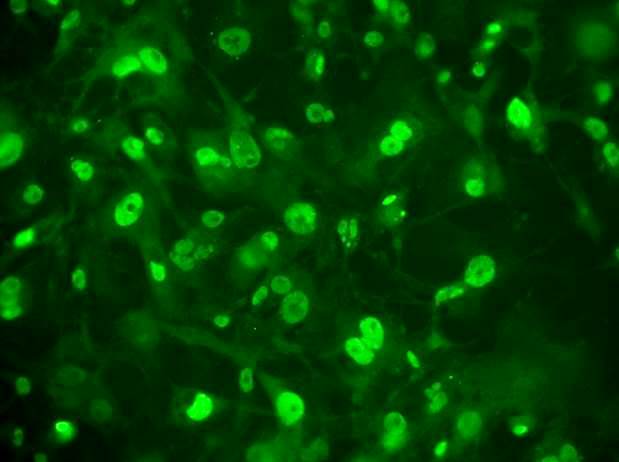 MG2
SIX1
FOXC1
FOXC2
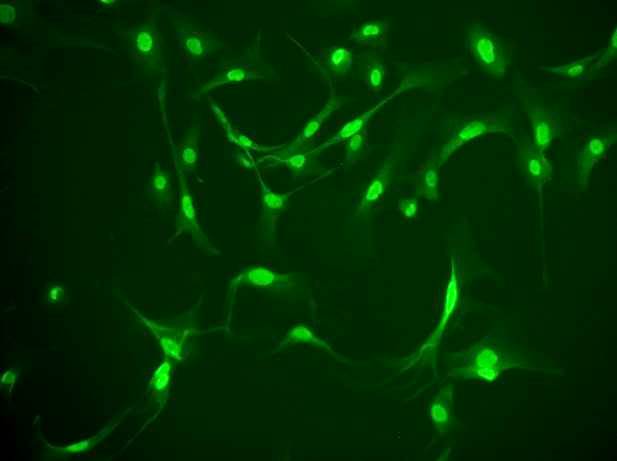 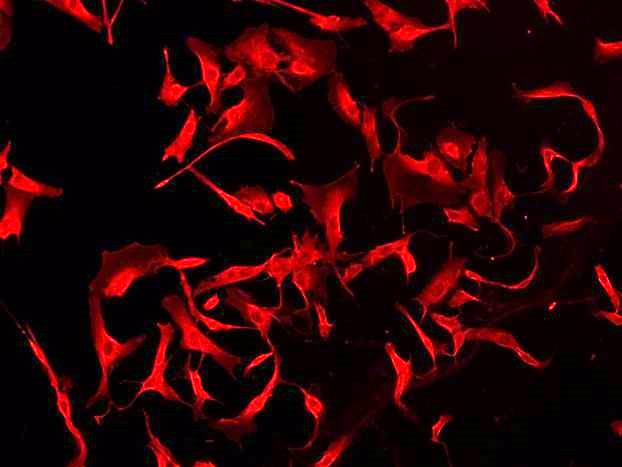 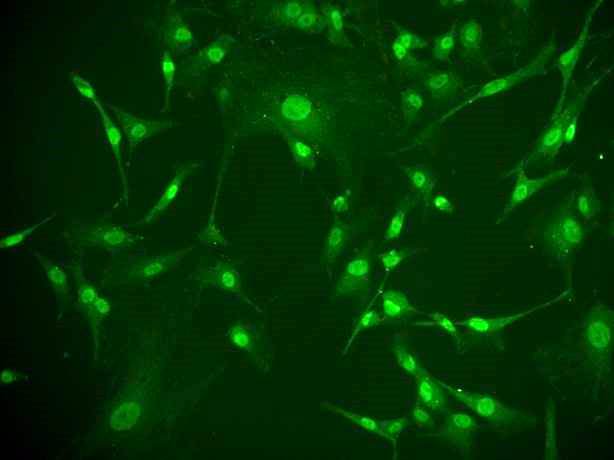 MG5
SIX1
FOXC1
FOXC2
Figure S17
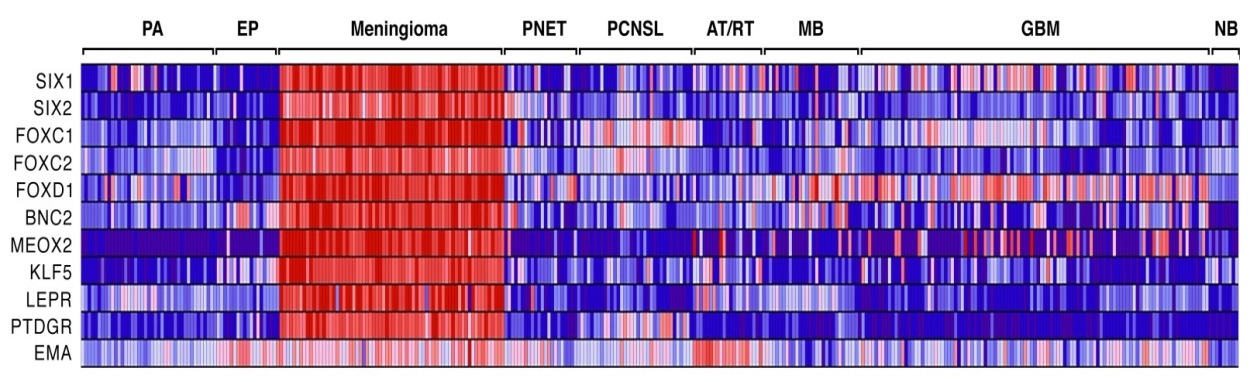 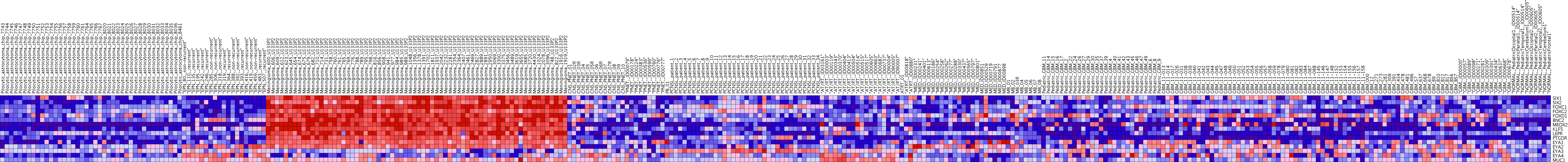 SIX1
SIX2
FOXC1
FOXC2
BNC2
MEOX2
KLF5
LEPR
PTGDR
EYA1
EYA2
EYA3
EYA4
MUC1
Figure S18
A
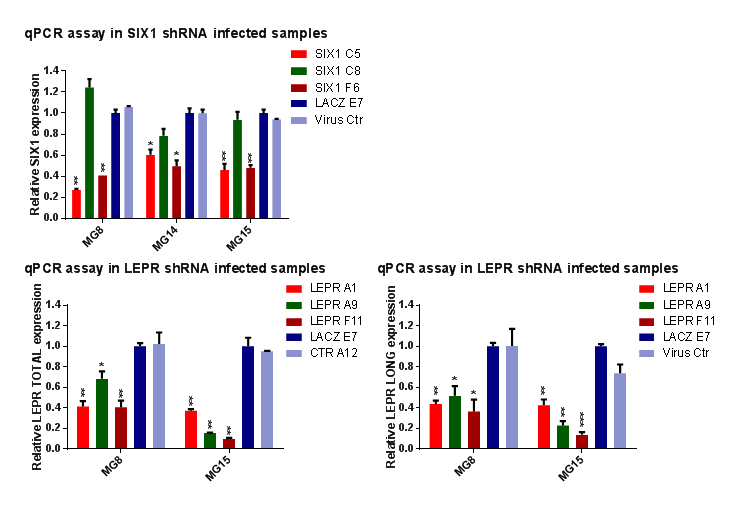 B
Figure S19
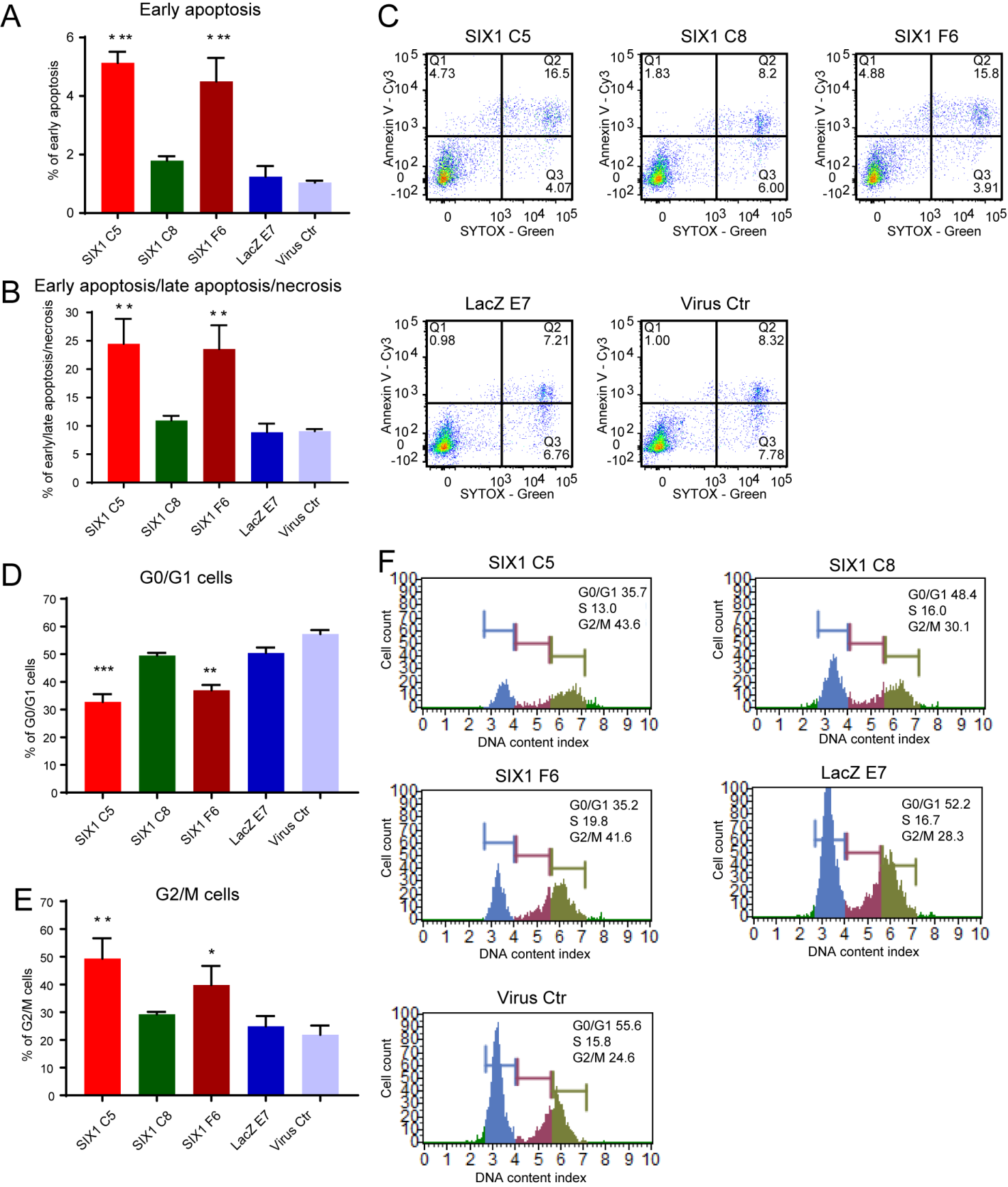 Figure S20
A
B
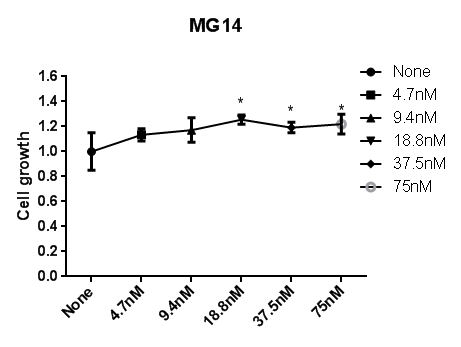 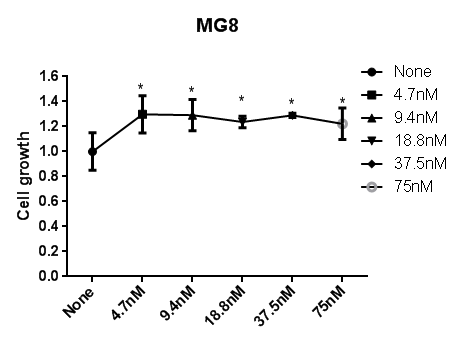 C
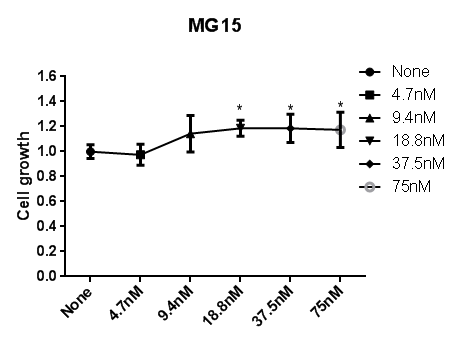